Industrial Hemp as a Potential Crop for reclaiming disturbed and contaminated soils
Louis M. McDonald
Professor, Environmental Soil Chemistry and Soil FertilityWest Virginia University
Is it industrial hemp or Marijuana?
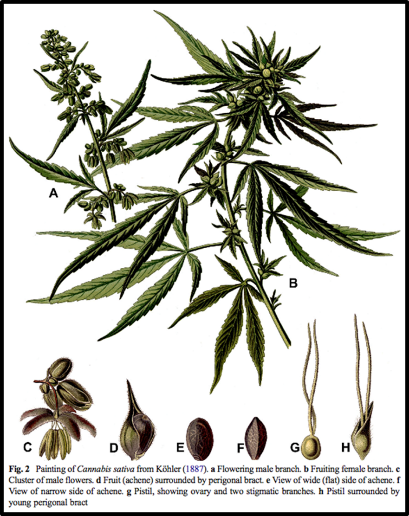 It’s the same plant (Cannabis sativa) but 
Bred for a different purpose
Different production practices

Industrial hemp is NOT marijuana
2014 USDA Farm Bill definition <0.3% THC
2018 USDA Farm Bill removed hemp from Schedule 1 Drug List
What good is industrial hemp?
Over 50,000 products
Fiber  high-quality textile, plastics, building materials, etc.
Grain 
Human & animal feed (protein, eight amino acids, omega-3 fatty acid)
High quality oil for food, cosmetics and industrial applications
Flowers  extracts for the supplement, nutraceutical market, CBD
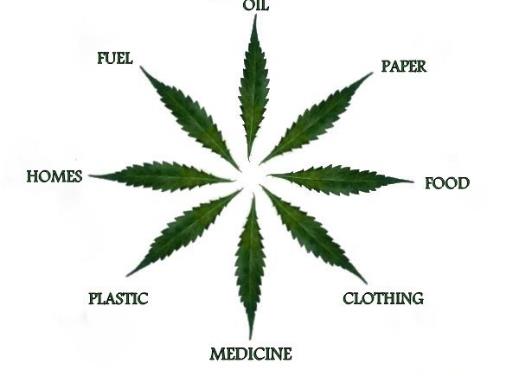 From: gospelofhemp.com
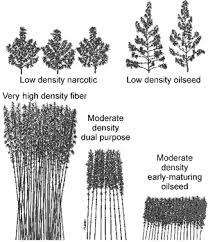 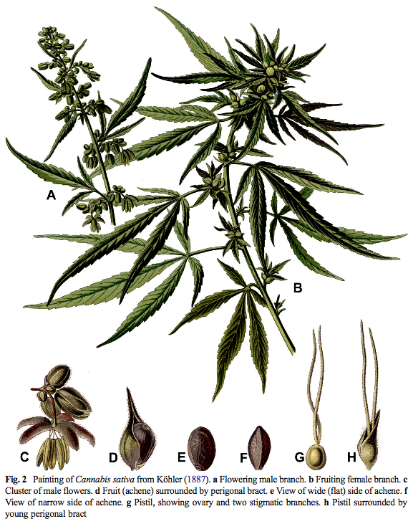 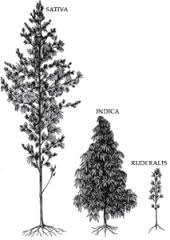 [Speaker Notes: Cannabaceae family, hops are in there too. Annual plant that grows quickly in vegetative state, and is induced to flower via photoperiod, They are predominately dioecious with pistillate female and staminate male flowers. Males will die after anthesis.

The main stalk is erect and can be furrowed when large with a somewhat woody interior. It may be hollow at the internodes.Eventhoug woody it is referred to as an herb. It has a branched taproot.

Typically it will be between 1-5m. Depending on its variety or use. Go to first diagram. Low density for increased lateral branching and preponderance for female flowers. Generally they use moderate density oilseed.

Cannabis often has been called weed as a common or generally identification. This is representative of cannabis range of phenotypic plasticity and ability to grow in many different climates, soils, and altitudes.

Last diagram different species of cannabis that is currently being studied. Two species or gene pools (C. sativa and C. indica) are widely used in describing the pedigree or appearance of cultivated Cannabis plants. Sativa for hemp and marijuana and indica for marijuana. They genotyped 81 marijuana and 43 hemp samples, we show that marijuana and hemp are significantly differentiated at a genome-wide level, demonstrating that the distinction between these populations is not limited to genes underlying THC production. There is some evidence that c. sativa hemp varieties share more genetic lineage single-nucleotide polymorphisms (SNPs)  with c. indica than c. sativa. The difference between marijuana and hemp plants has considerable legal implications in many countries, and to date forensic applications have largely focused on determining whether a plant should be classified as drug or non-drug.]
THC and CBd
THC = tetrahydrocannabinol
One of at least 120 known cannabinoids
Δ⁹-tetrahydrocannabinol
Federally illegal if plant-derived
Synthetic THC  Dronabinol
Appetite stimulant, by prescription
CBD = Cannabidiol
Readily available
Legally in a gray area; illegal at Federal level (FDA)
Epidiolex – approved for epilepsy
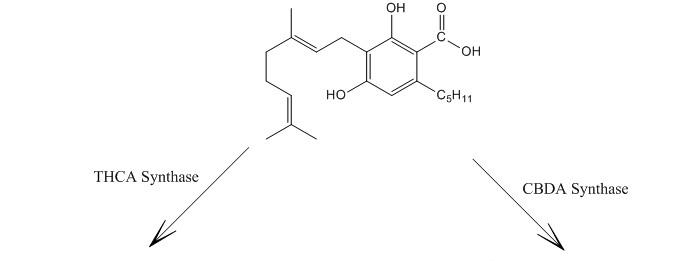 CBGA
THCA
CBDA
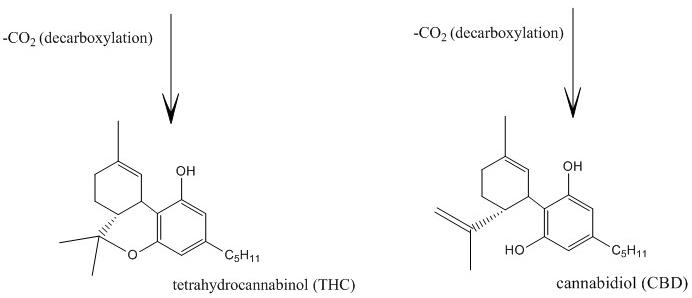 THC
CBD
What are the challenges?
The 2018 Farm Bill changed a lot – but not everything
CBD is not a legal additive/supplement according to FDA - fines
Still no agreed upon regulatory definition of  THC

A lot of people want to grow hemp – 
Lack of knowledge 
Quality seed
Processing facilities
Markets still emerging
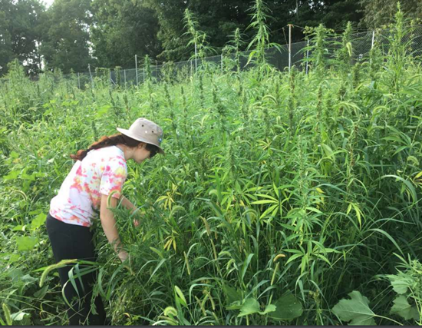 Myths, Rumors, and outright lies
Hemp will grow anywhere
Hemp does not require fertilizer
Hemp does not need herbicide
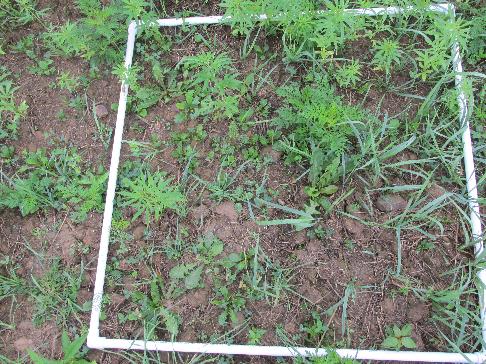 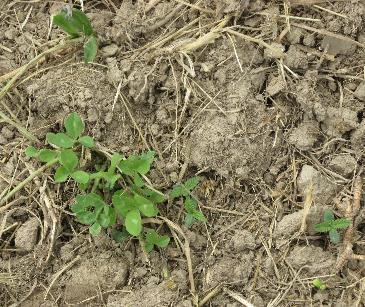 Challenges for reclamation: Part 1
Annual
Needs a finely prepared seed bed to compete against weeds
Machinery
Soil preparation
Grain drill to plant – not broadcast!
Harvesting
Drying
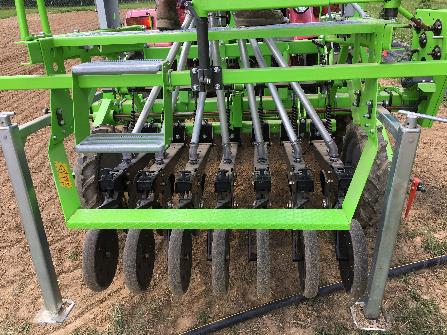 Challenges Part 2
Seed can expensive (up to $50/lb); minimum orders; High CBD >$1/seed
Seed is not very uniform
Seed from Europe (Poland, France, Italy) is old by the time it gets to farm – poor germination and vigor – somewhat resolved with 2018 Farm Bill
Processing infrastructure
Two & four-legged and winged pests
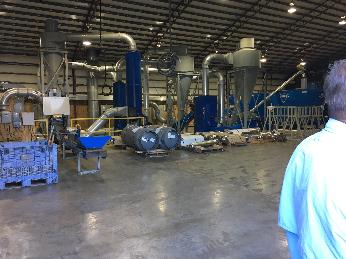 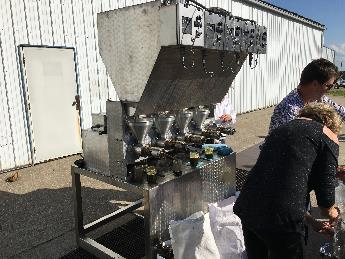 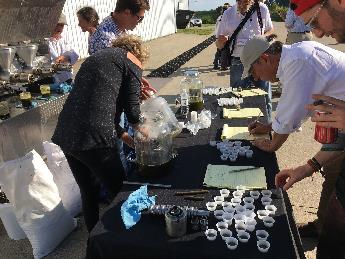 Potential and Concerns for reclamation
Known to be salt-tolerant
Some evidence for metal accumulation – phytoremediation
Question/Concern:
If  THC concentration exceeds 0.3% then it’s marijuana – may forfeit crop
THC is a secondary plant metabolite
Some secondary plant metabolites are produced as stress response (N?)
What role does biotic and abiotic stress play in hemp growth and THC production? Preliminary results
Salt tolerance
Simple Petri dish experiment & NaCl solutions
Five varieties, many salt concentrations
USDA Salinity Classification
Salt tolerance 1
Salt Tolerance 2
Salt Tolerance 2
Variety = Tygra
Germinated in mist bed
Salt treatments: NaCl to achieve range in EC
Salt Tolerance 2
Metal Accumulation: Incomplete Case study
Background
Commercial industrial hemp grower for CBD
No known history of metal contamination
Processor detected Pb in biomass and oil
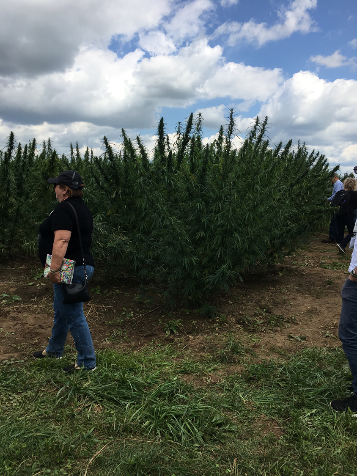 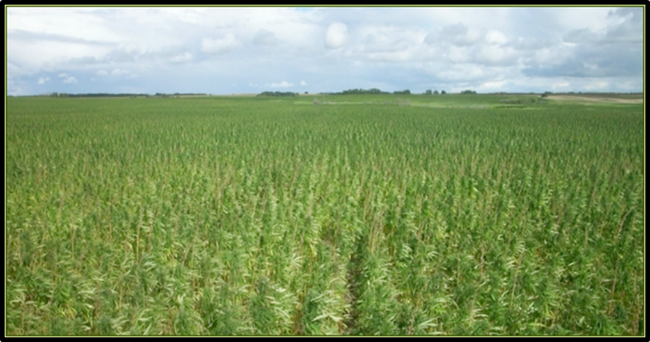 Metal Accumulation: Greenhouse Study 1
Zn Smelter contaminated soil
Zn = 3,100 ppm total
Pb = 600 ppm total
Cd = 60 ppm total
Mixed with sand at 25, 50, and 75% (w/w) contaminated soil (pH ~6.5)
Variety = Canda
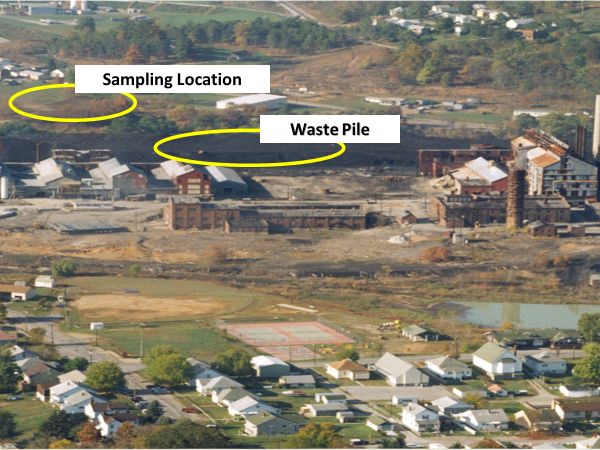 Metal Accumulation: Greenhouse Study 1
Metal Accumulation: Case study
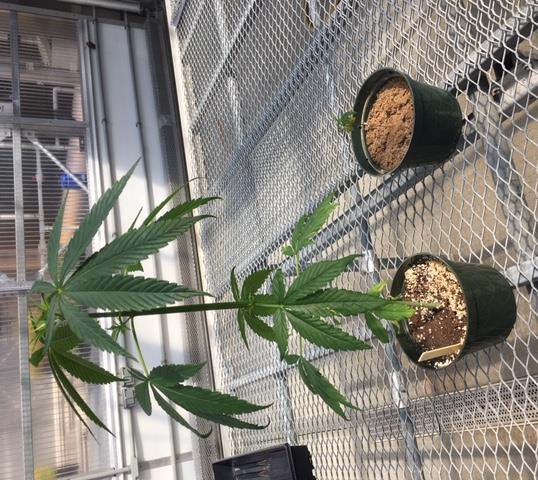 Metal Accumulation: Greenhouse Study 2
Zn Smelter contaminated soil
Zn = 3,100 ppm total
Pb = 600 ppm total
Cd = 60 ppm total
Mixed with potting media at 0, 1, 2, 4, and 8% (w/v) contaminated soil (pH ~6.5)
Variety = Tygra
Metal Accumulation: Greenhouse Study 2
Metal Accumulation: Greenhouse Study 2
You must have done it wrong.
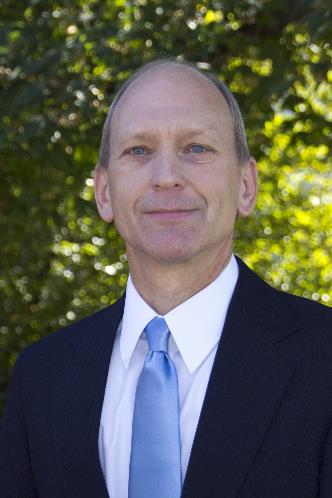 Mycorrhizal influences
International Culture Collection of (Vesicular) Arbuscular Mycorrhizal Fungi 
WVU-INVAM
Mycorrhizal influences
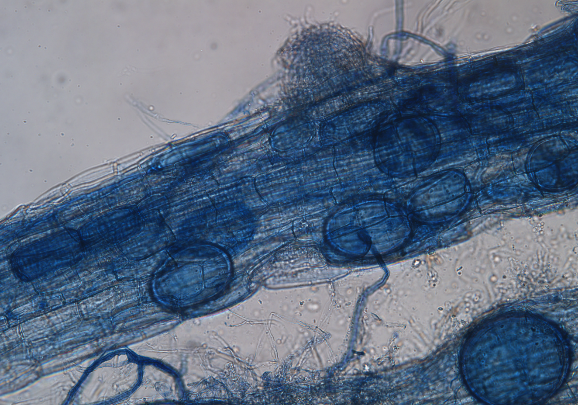 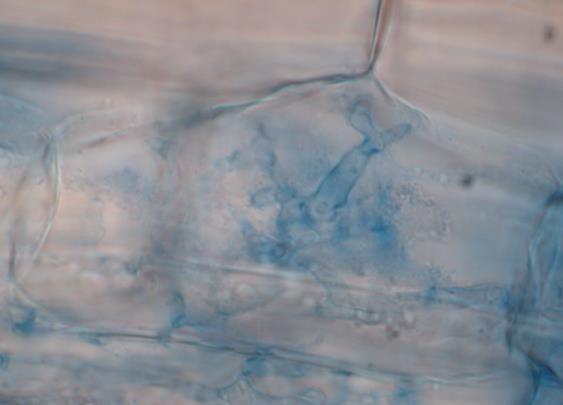 A												   B
sp
ves
sp
arb
sp
sp
ves
sp
sp
Mycorrhizal influences - THC
Variety = Tygra
Mycorrhizal influences - CBD
Variety = Tygra
Mycorrhizal influences - CBG
Variety = Tygra
Summary
Still early days for production and processing
Potential to produce biomass, but . . . 

Your State has to have a pilot program
You need a permit from that program
Need a secure location, open to inspection
You have to pass an FBI & State Police background check

Nail down your seed source & processing facility!
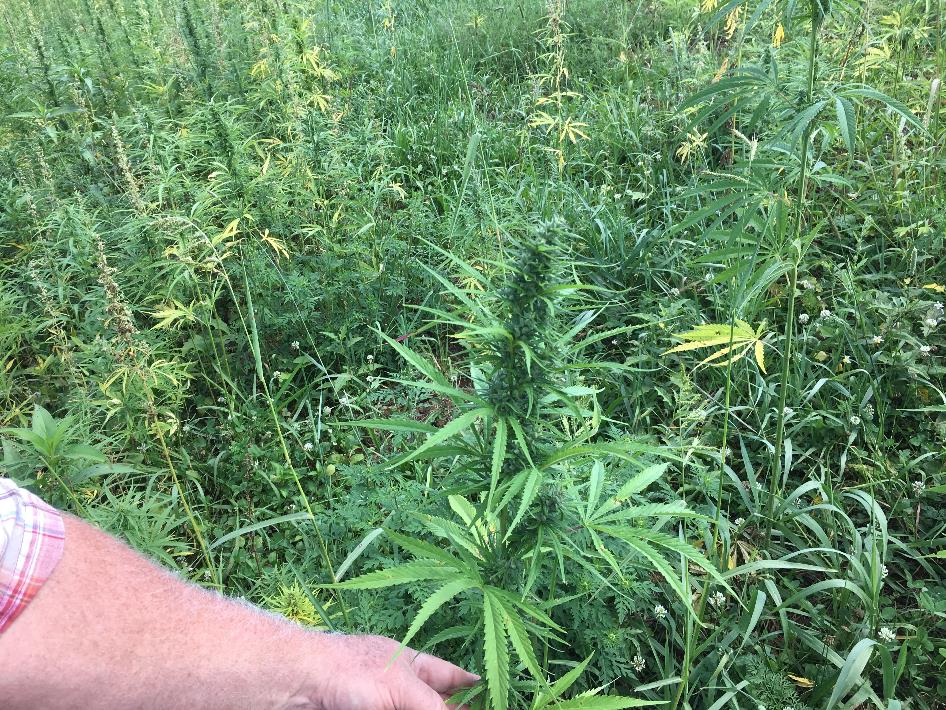